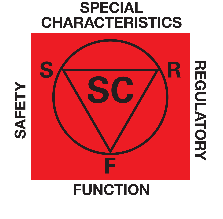 Safety Regulatory and Functional (S/R/F) ConcernExecutive summaryFF-30-GL-0001  Revision A  30.Jun.2020
10 July 2020
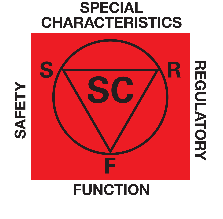 Agenda
Introductions – All 

Opening Comments

S/R/F SNCR – Supplier
Problem Description
Containment
Analysis
Improvements/Countermeasures
Controls/Prevention

Next Steps - All
10 July 2020
2
FF-30-GL-0001  Revision A  30.Jun.2020
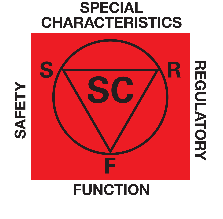 S/R/F Escape – Supplier Attendees
10 July 2020
3
FF-30-GL-0001  Revision A  30.Jun.2020
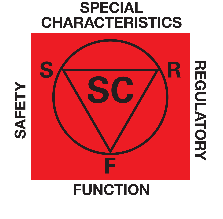 Historical History to TI Fluid Systems
10 July 2020
4
FF-30-GL-0001  Revision A  30.Jun.2020
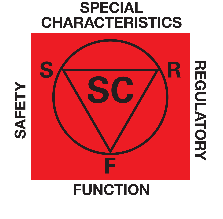 S/R/F Escape
10 July 2020
5
FF-30-GL-0001  Revision A  30.Jun.2020
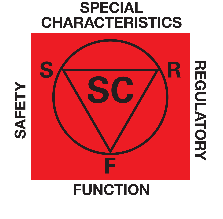 NC Description
10 July 2020
6
FF-30-GL-0001  Revision A  30.Jun.2020
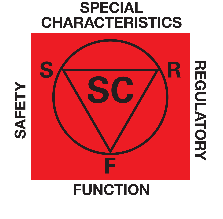 Containment
10 July 2020
7
FF-30-GL-0001  Revision A  30.Jun.2020
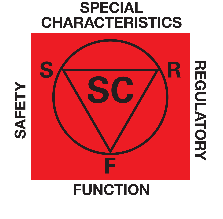 Analysis and ActionsRoot Cause – Why Made
10 July 2020
8
FF-30-GL-0001  Revision A  30.Jun.2020
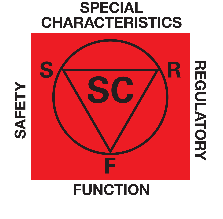 Analysis and ActionsRoot Cause – Why Made - Countermeasures
10 July 2020
9
FF-30-GL-0001  Revision A  30.Jun.2020
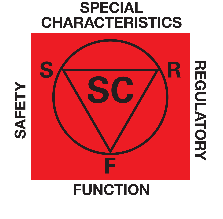 Analysis and ActionsRoot Cause – Why Shipped
10 July 2020
10
FF-30-GL-0001  Revision A  30.Jun.2020
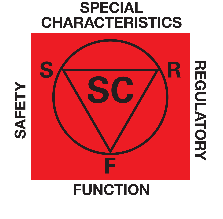 Analysis and ActionsRoot Cause – Why Shipped - Countermeasures
10 July 2020
11
FF-30-GL-0001  Revision A  30.Jun.2020
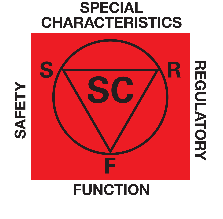 Corrective Actions
10 July 2020
12
FF-30-GL-0001  Revision A  30.Jun.2020
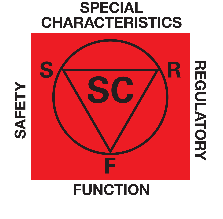 Lessons Learned
10 July 2020
13
FF-30-GL-0001  Revision A  30.Jun.2020
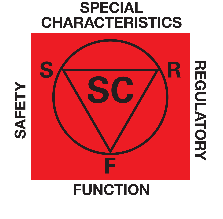 Revision History
10 July 2020
14
FF-30-GL-0001  Revision A  30.Jun.2020